Тема уроку: Україна та утворення СРСР. НЕП.
План
    1. Внутрішнє і міжнародне становище країни
    2. Державний статус України в 1921-1922 рр. Утворення СРСР.
    3.НЕП
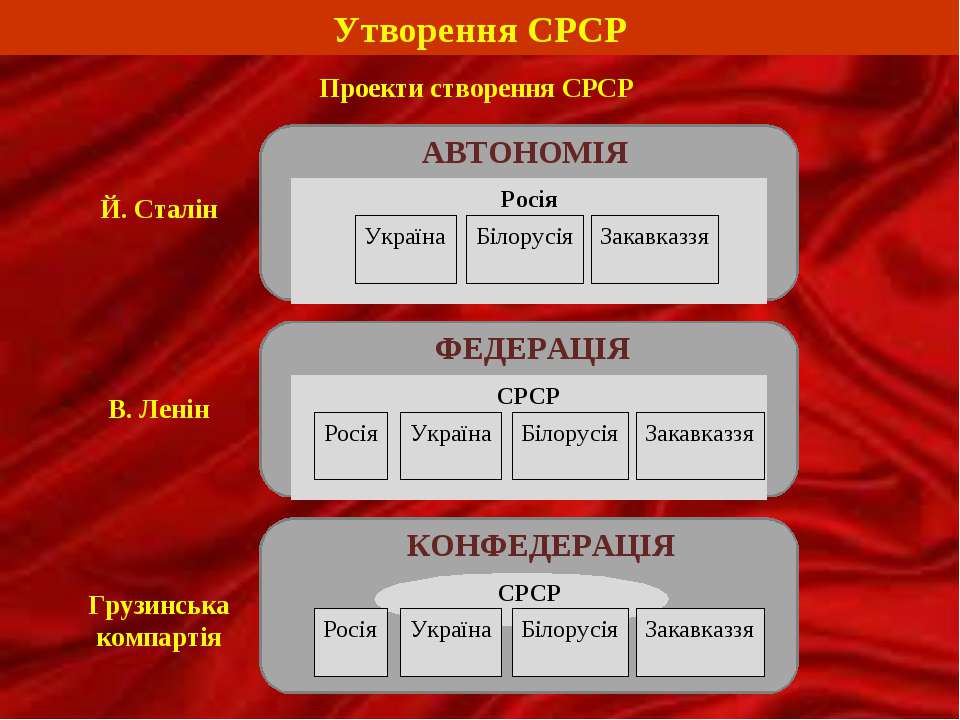 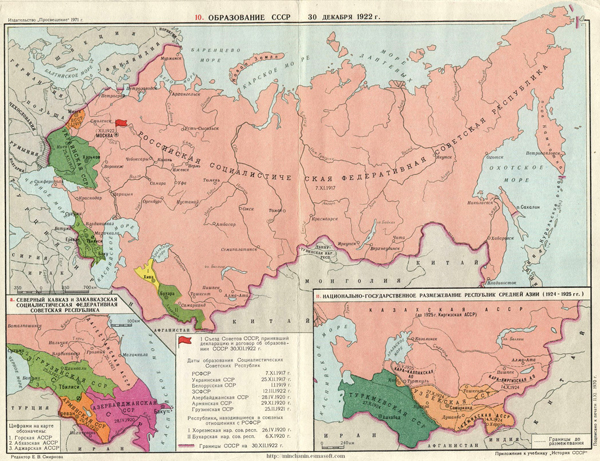 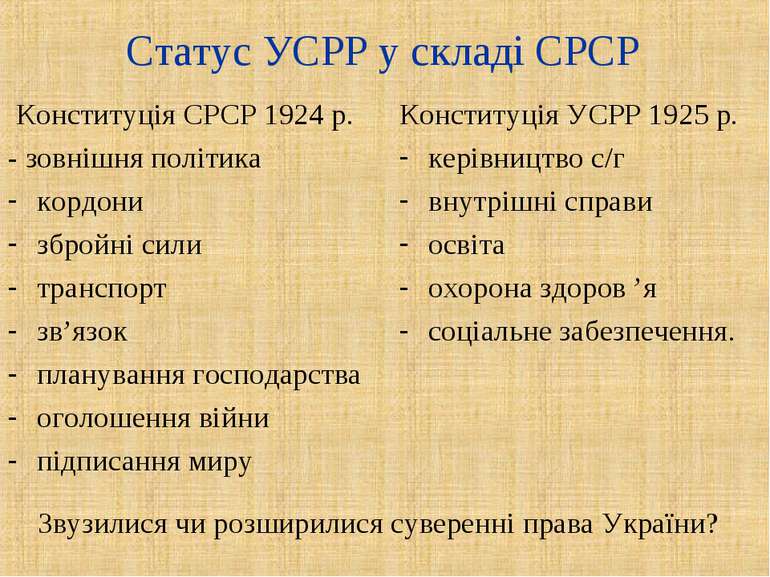 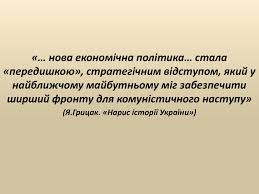